Some (useful?!) thoughts on innovation and engagementEammon Murray eamonn.murray@landmarkconsulting.co.ukLisa Pantelli lpantelli@webershandwick.comPaul Beesley paul@beyondtheory.co.ukBec Richmond rebecca.richmond@melcrum.com
On 25th Sept 2013, the E4S Guru Group met to discuss the theme of innovation and engagement….In a series of breakout groups, teams discussed some jointly proposed questions on the theme….With the goal of generating some useful output for engagement practitionersOur question:DOES INNOVATION DRIVE ENGAGEMENT? SHOULD WE FOCUS ON INNOVATION DRIVING ENGAGEMENT, OR ENGAGEMENT DRIVING INNOVATION?
IN YOUR READING PACK, PAGE XX
[Speaker Notes: Include as much as you know about your main audience:
Gender, average age, where live, education, married/single, ethnicity, first language 
Average length of service, average promotional prospects, ratio managers to staff, 
Key drivers; salary, promotion, ethics of organisation, employer dominance in area, benefits, company car…
Versus the competition…
Media of choice
What resources are you drawing on? 
When you worked in the front line, Employee Opinion Survey, comms survey, feedback to questionnaires, polls,]
DOES INNOVATION DRIVE ENGAGEMENT? SHOULD WE FOCUS ON INNOVATION DRIVING ENGAGEMENT, OR ENGAGEMENT DRIVING INNOVATION
Does it matter which way round it comes?
This question is asking should we rely on engaged employees to innovate ( we know engaged employees are better innovators). Alternatively  should we first consider creating the culture or environment for innovation to enable more effective innovation and more engaged employees. Current thinking suggests the latter approach is more productive.

	In creating the culture we should consider the needs around innovation of the employee (rather than solely those of the organisation). Employee needs are likely to be around the issues of personal and professional development, opportunity, risk, failure, blame, reward, recognition, feedback, investment decision making, IP ownership etc. If we create an environment that meets the needs to employees, innovation  will flourish and drive further engagement.
[Speaker Notes: Include as much as you know about your main audience:
Gender, average age, where live, education, married/single, ethnicity, first language 
Average length of service, average promotional prospects, ratio managers to staff, 
Key drivers; salary, promotion, ethics of organisation, employer dominance in area, benefits, company car…
Versus the competition…
Media of choice
What resources are you drawing on? 
When you worked in the front line, Employee Opinion Survey, comms survey, feedback to questionnaires, polls,]
Some examples from ‘real life’
Case study #1A utility worker felt a concern for health and safety. Very often his role manual work, digging holes for maintenance and repair. The risk of cutting through electrical cables with his spade was high with potentially fatal consequences. He struck upon an idea of having a strip if rubber placed along the cutting edge of the spade. His manager welcomed the idea which was implemented. The utility worker received company recognition for his innovation in providing a simple solution to a potentially hazardous problem.Question to ask: How is your company/organisation open to listening to, implementing and rewarding innovation?Case study #2Financial services is a heavily regulated industry. Strict processes are required to ensure standards are maintained. Consequences in failing to follow defined processes are likely to result in financial penalties and adverse publicity. Despite these constraints a major financial services provider encourages the customer facing employees to put their personalities in their work. This frees up employees to deal with customers in their own way - not just following necessary processes but being themselves to deliver excellent customer service.Question to ask: Does your company view processes as the floor (ie the bare minimum level of service which can be exceeded) or the ceiling (ie the absolute maximum level of service to be offered)?Case study #3A couple were staying in a hotel when one of them fell ill. The other partner went to the reception area to ask for directions to the nearest pharmacy. Without hesitation and seeking permission, the receptionist left their position (which remained manned) and escorted the customer to the pharmacy with was 200 metres away. The receptionist remained with the customer until everyone was certain the correct medication had been sought before returning to the hotel.Question to ask: how empowered are your employees to react innovatively to customer requests?
[Speaker Notes: Include as much as you know about your main audience:
Gender, average age, where live, education, married/single, ethnicity, first language 
Average length of service, average promotional prospects, ratio managers to staff, 
Key drivers; salary, promotion, ethics of organisation, employer dominance in area, benefits, company car…
Versus the competition…
Media of choice
What resources are you drawing on? 
When you worked in the front line, Employee Opinion Survey, comms survey, feedback to questionnaires, polls,]
So how can we begin to figure out whether ours is a culture of innovation?
Diagnostic: Some simple questions to ask yourself (and others)…
Bearing in mind the definition of innovation on slide 3 (or your own version of it):

Do you consider your organization to be innovative? Why yes / Why no?
Do you have ‘home grown’ case studies from across the organization that show innovation in action – to demonstrate the ROI on innovation to stakeholders & to show employees how they could get involved? How could you source some?
Do your leaders ‘foster’ innovation & collaboration? How? If not, why?
How empowered are your employees to react innovatively to customer requests?
Does your organization recognize and/or reward innovation (in addition to or instead of strong performance within current process)? In other words, do people get applauded for following the rules or do they get applause for changing the frame to IMPROVE or TRANSFORM that process for the better?
Does your company view processes as the floor (ie the bare minimum level of service which can be exceeded) or the ceiling (ie the absolute maximum level of service to be offered)?

At the same time as you consider these questions, a model to help diagnose the ‘culture’ within your company – that sets the context for your answers to these questions and the organization’s appetite for change and innovation would be helpful….
[Speaker Notes: Include as much as you know about your main audience:
Gender, average age, where live, education, married/single, ethnicity, first language 
Average length of service, average promotional prospects, ratio managers to staff, 
Key drivers; salary, promotion, ethics of organisation, employer dominance in area, benefits, company car…
Versus the competition…
Media of choice
What resources are you drawing on? 
When you worked in the front line, Employee Opinion Survey, comms survey, feedback to questionnaires, polls,]
Researching your organizational culture – and the appetite for innovation
Exercise: Where is the company, and where are you?
A common way of researching organizational culture is to present people with a series of bipolar scales describing general preferences of the organization. Each employee is asked to provide opinions on how the collective people within the organization tend to think and act, rather than how he or she, personally, tends to think and act. (Asking for both perspectives can be valuable in providing additional insight into the level of fit between employees and the organizational culture.)
IN YOUR READING PACK, PAGE XX
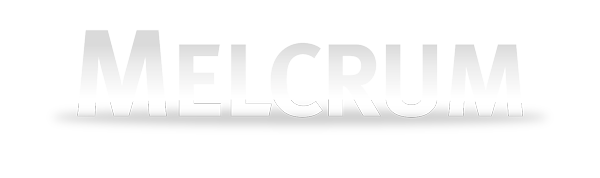 [Speaker Notes: Include as much as you know about your main audience:
Gender, average age, where live, education, married/single, ethnicity, first language 
Average length of service, average promotional prospects, ratio managers to staff, 
Key drivers; salary, promotion, ethics of organisation, employer dominance in area, benefits, company car…
Versus the competition…
Media of choice
What resources are you drawing on? 
When you worked in the front line, Employee Opinion Survey, comms survey, feedback to questionnaires, polls,]